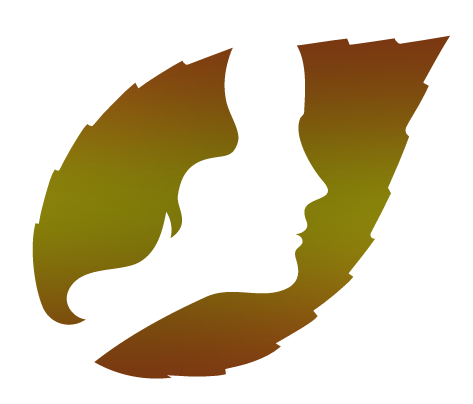 Magyar kegyeleti hálózatés a - nyugalom –
Bevezető
NYUGALOM + KEGYELET 

Az ország minden településére kiterjedő, garantált árú és színvonalú kegyeleti biztosítás
Tartalom
MIÉRT?
Komplex piaci kőrkép

MIT?
Kegyeleti  Megállapodás - kitöltési útmutató

HOGYAN?
Értékesítés – más szemszögből
MIÉRT?
Komplex piaci kőrkép
Piaci igény
Jelenlegi megoldások
Törvényi háttér
Meglévő megtakarítások
8,2 millió * 17 % = 
1,4 millió nyugdíjas
„Megoldások”
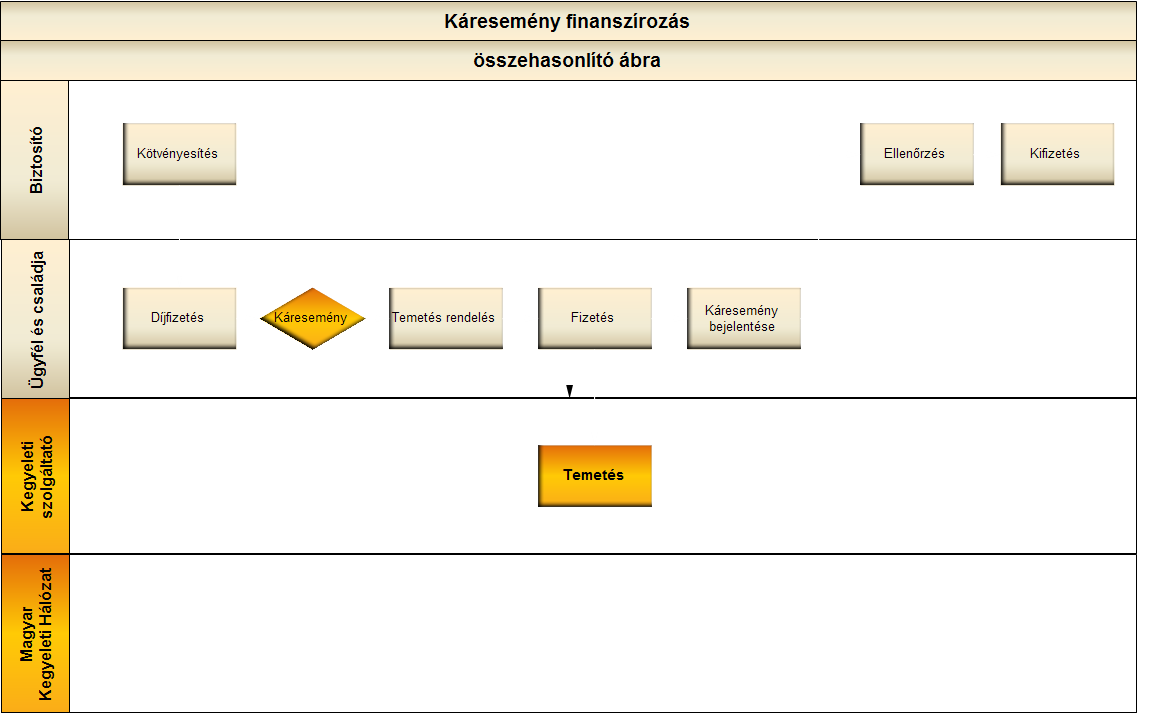 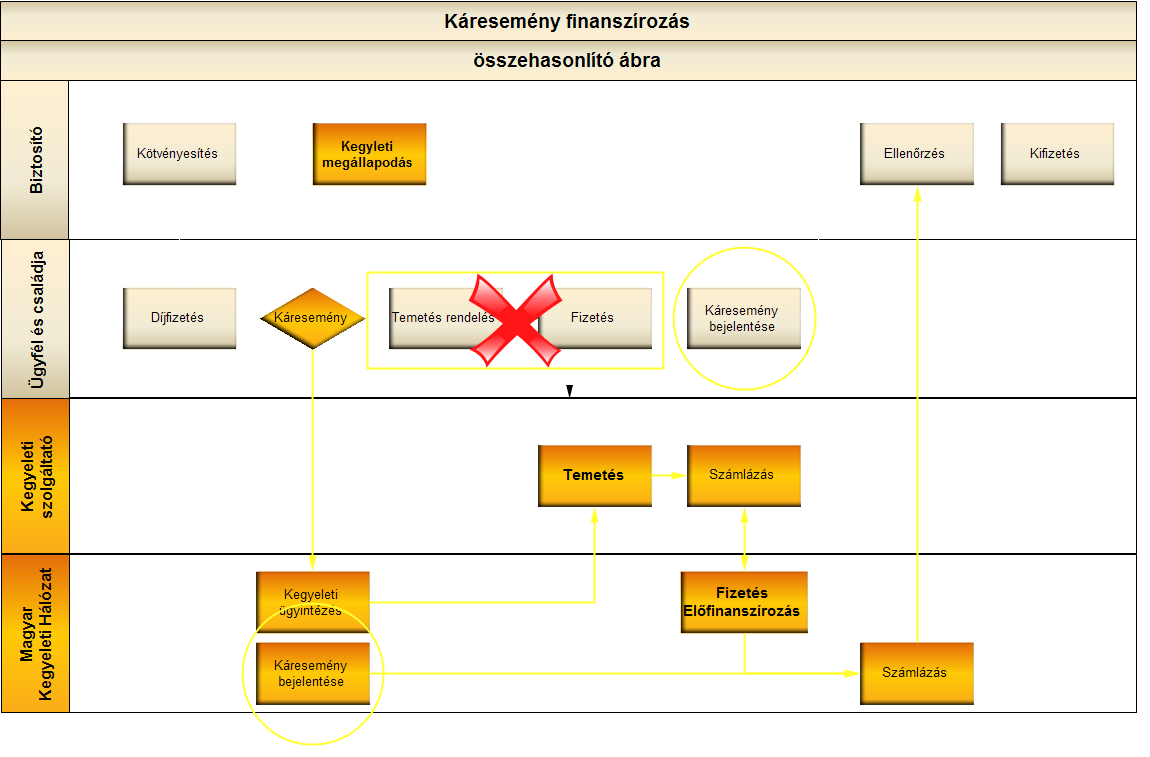 Törvényi háttér
A kegyelet tevékenység -  4 szintű törvényi szabályozás
alapja
A temetőkről és a temetkezésről szóló 1999. évi XLIII. Trv.   

20. § (1) értelmében a temetésről sorrendben a következők kötelesek gondoskodni:
a) aki a temetést szerződésben vállalta;
b) akit arra az elhunyt végrendelete kötelez;
c)   házastársa vagy élettársa;
d)  egyéb hozzátartozója öröklés rendje szerint.
e)  elhalálozás helye szerint illetékes település önkormányzata
Látható:
Valós kegyeleti biztosítás csak a temetéssel együtt  lehet
 A szerződés erősebb, mint a végrendelet
MIT?
Kombinált „szolgáltatás-finanszírozó” megoldás 

Két alapvető garantált pillérre támaszkodik: 
finanszírozási forma 
 	biztosító biztosítási terméke 
kegyeleti szolgáltatás 
	MKH Kegyeleti megállapodása és szervezete
Országos lefedettség
Magyarország  - 3000 település  -  5500 temető

Magyar Kegyeleti Hálózat Kft
  Kegyeleti gazdasági társaság
33  GT csoport =  több száz vállalkozás

Elismert, sokszor többedik generációs GT-k
Évi több 10.000 temetés
Megjegyzés: 
A NYUGALOM a holnap piaca
Kegyeleti piac tervezhetően évi 130.000 temetés  
MKH  zárt  kegyeleti szolgáltatói kőr
Szolgáltatás tartalma
A temetőkről és a temetkezésről szóló 1999. évi XLIII. Trv.   

25. § (1)  Temetkezési szolgáltatási tevékenység
a) a temetésfelvétel,b) az elhunytnak a kegyeleti igényeknek megfelelő temetésre való - az egészségügyi szolgáltató halottkezelési feladatkörébe nem tartozó és az egészségügyi intézmény területén kívül végzett - előkészítése,c) a temetéshez szükséges kellékekkel való ellátás,d) a ravatalozás,e) a polgári búcsúztatás,f) sírhelynyitás és visszahantolás,g) a sírba helyezés,h) a halottszállítás,i) a hamvasztás és az urnakiadás,j) az urnaelhelyezés,k) a hamvak szórása,
Szolgáltatási árak
Csak temetőn belüli szolgáltatást vállalunk
Nem vállalunk:
   Hamvak kiadását (hazavitel)
   Különleges szórást
Kegyeleti Megállapodás 1
Csak a 
 BIZTOSÍTOTT
lehet
?????
Kegyeleti Megállapodás 2
Elhelyezés az irányadó
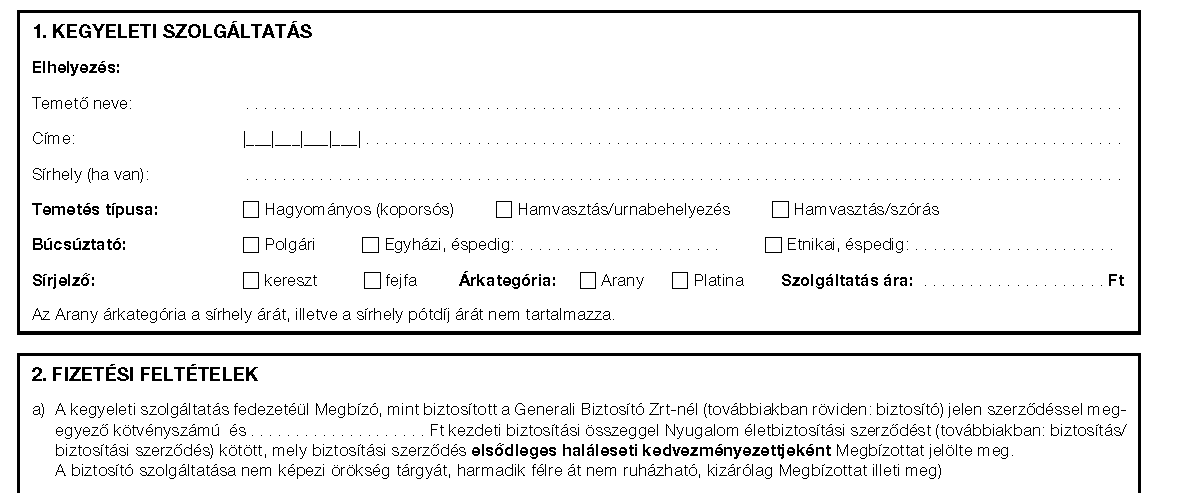 6 7 6 0	Kistelek
X
310 000
X
Pl. 800 000
Fontos!
CSAK A
 BIZTOSÍTOTT
ÍRHATJA  ALÁ!
Ügyfél csomag
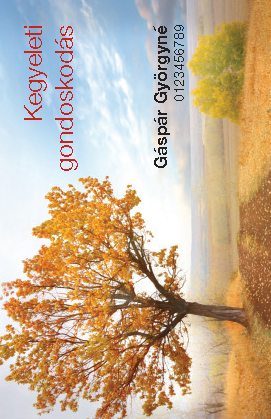 Kegyeleti Megállapodás
Névre szóló plasztikkártya
Névre szóló etikettek
Kísérőlevél
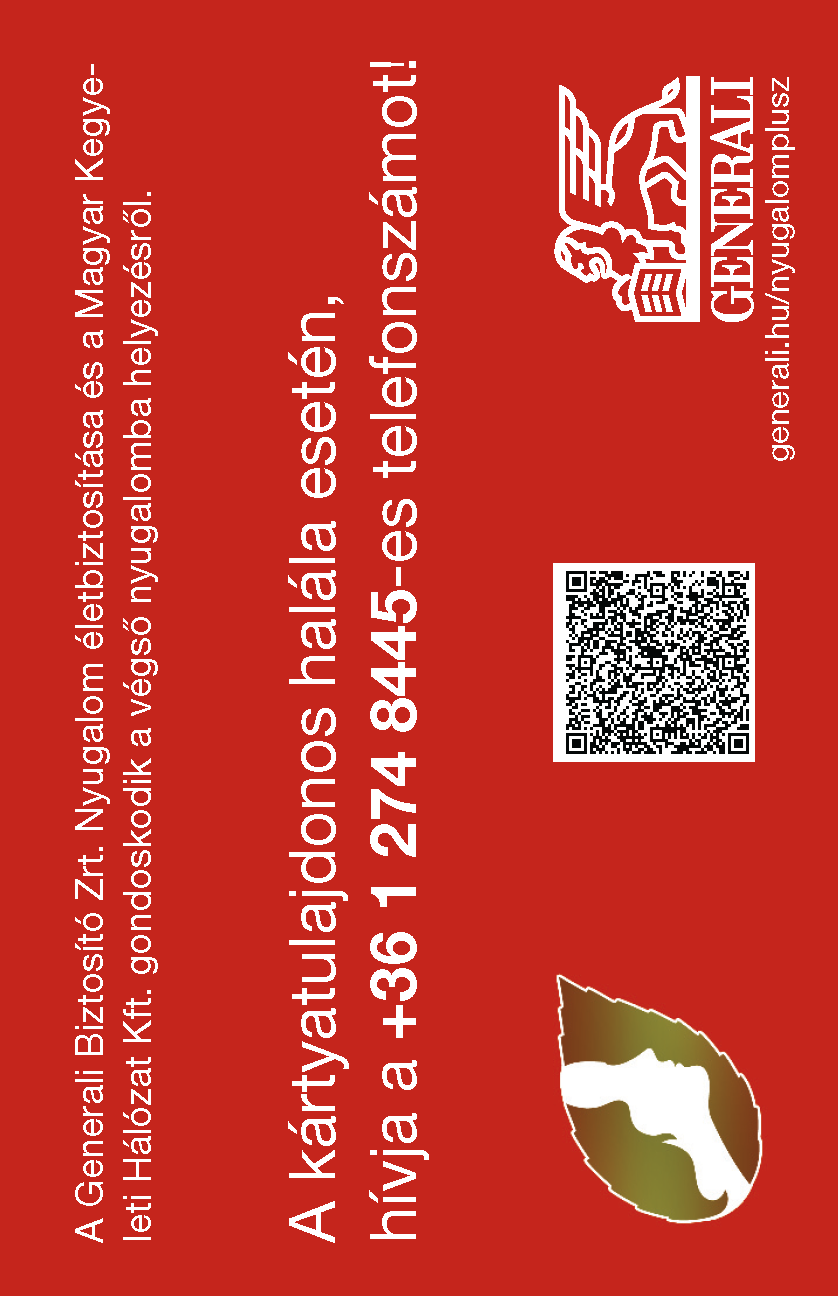 HOGYAN?
Értékesítés – más szemszögből
Speciális célpiac (50-60+ korosztály)
Megtakarítási céljai
Hagyományai
Életkörülményei

Egyedi  értékesítési érvek és helyek
Általánosan
Nincs két egyforma ember … nincs két egyforma temetés

Konkrét elképzelés a temetésről:
Hol		temető
Hogyan 		temetési mód, szertartás
Mennyiért	megtakarítási célösszeg

Nekünk „csak” meg kell találni a biztosítási ajánlatot!
Kiknek ajánljuk?
Aki már előtakarékoskodott erre a célra
Felszabadítjuk a lekötött pénzét

Aki még nem tett félre
Mi segítünk

Szerető családban élőknek 
Nem mer velük erről beszélni
Leveszi a terhet a hozzátartozók válláról

Magányosan élőknek
Nincs hozzátartozója
Rossz  a viszonya és távol élnek
Rossz  a viszonya és együtt élnek (társas magány)

Mindenkinek
Főbb érveink
Pénzt adunk
Valós megtakarítást szabadítunk fel
Saját akarat = Kegyeleti Megállapodás
Mindenki csak magának határozhatja meg
Hagyományőrzés
KM > Végrendelet
A pénz azonnal a rendelkezésre áll
Család csak hozzá tehet
Az otthon tartott készpénz veszélyes! 
Bűnözés
Speciális címgyűjtő helyek
Pap, Orvos, Postás,

Temetők, kegyeleti szolgáltatók  városi irodái

Öregek otthonai

Önkormányzatok /Gyámügy – járó beteg ellátás
Vigyázzz! 
A NYUGALOM csak nevében életbiztosítás
Összefoglalás
A kegyelettel kiegészített megoldás lehetővé teszi, hogy az ügyfél válasszon:
   Klasszikus NYUGALOM
halála esetén tisztán összegbiztosítás
	Pénz a családnak
	vagy ( + havi 1 ½ kg kenyér ára)
   Kegyelettel kiegészült NYUGALOM
Halála esetén kombinált, kegyeleti szolgáltatás és összegfinanszírozás
	Temetés + pénz a családnak
MAGYAR KEGYELETI HÁLÓZAT KFT
Net: 		www.kegyeletnet.hu

Assistance:	 06 1 274 8444
	Munkanapokon 8:00-tól 18:00-ig

Mail:		iroda@kegyeletnet.hu
KONZULTÁCIÓ
Köszönöm a figyelmet!